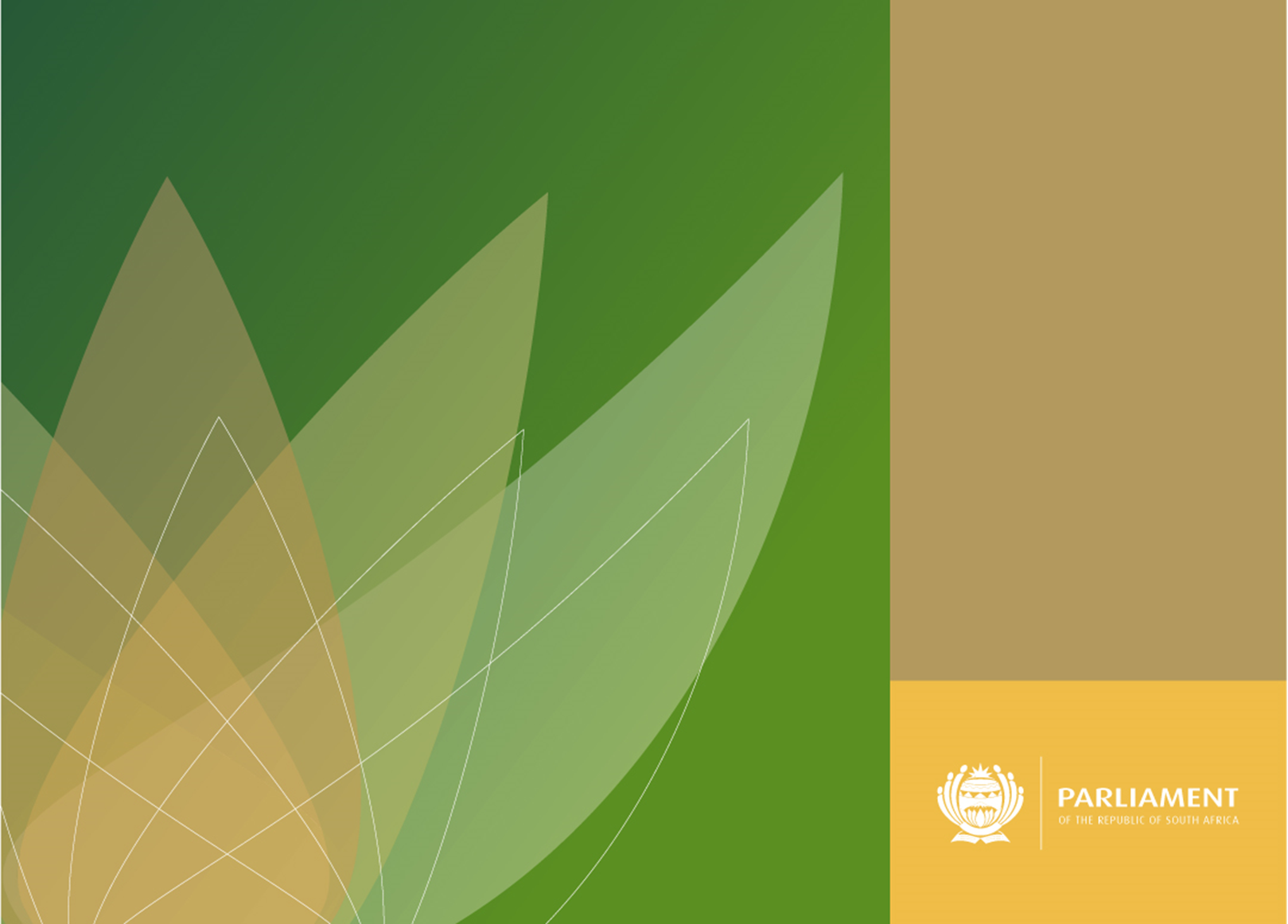 THE EXPROPRIATION BILL [B23-2020]

Project Update
3 February 2021
1
CONTENTS
Background 
Process challenges
Submissions
Observations
Statistics
Analysis
Recommendations
2
1. BACKGROUND (a) FORMAL STAGES OF LEGISATION: RULE 286 (6)
3
1. BACKGROUND(b) UPDATE ON PROGRESS TO DATE
4
2. PROCESS CHALLENGES
Resources (funding)

Lack of media plan

COVID19 : Alert level 3 lockdown restrictions

Public Education
5
3. SUBMISSIONS
Electronic mail (Expropriationbill@parliament.gov.za)
        - 3955 submitted before 10 December 2020
        - 3994 submitted as at 29 January 2021
        - 37795 submitted as at 1 February 2021

Electronic form (https://forms.gle/UqG2TXTBNzhsy45i8 )
        - 69 submitted before 25 January 2021
        - 121 submitted as at 29 January 2021
        - 216 submitted as at 1 February 2021
3.    Whatsapp number (060 550 9848)
4.    Due date for all submissions is 10 February 2021
6
4. STATISTICS
7
STATISTICS cont..
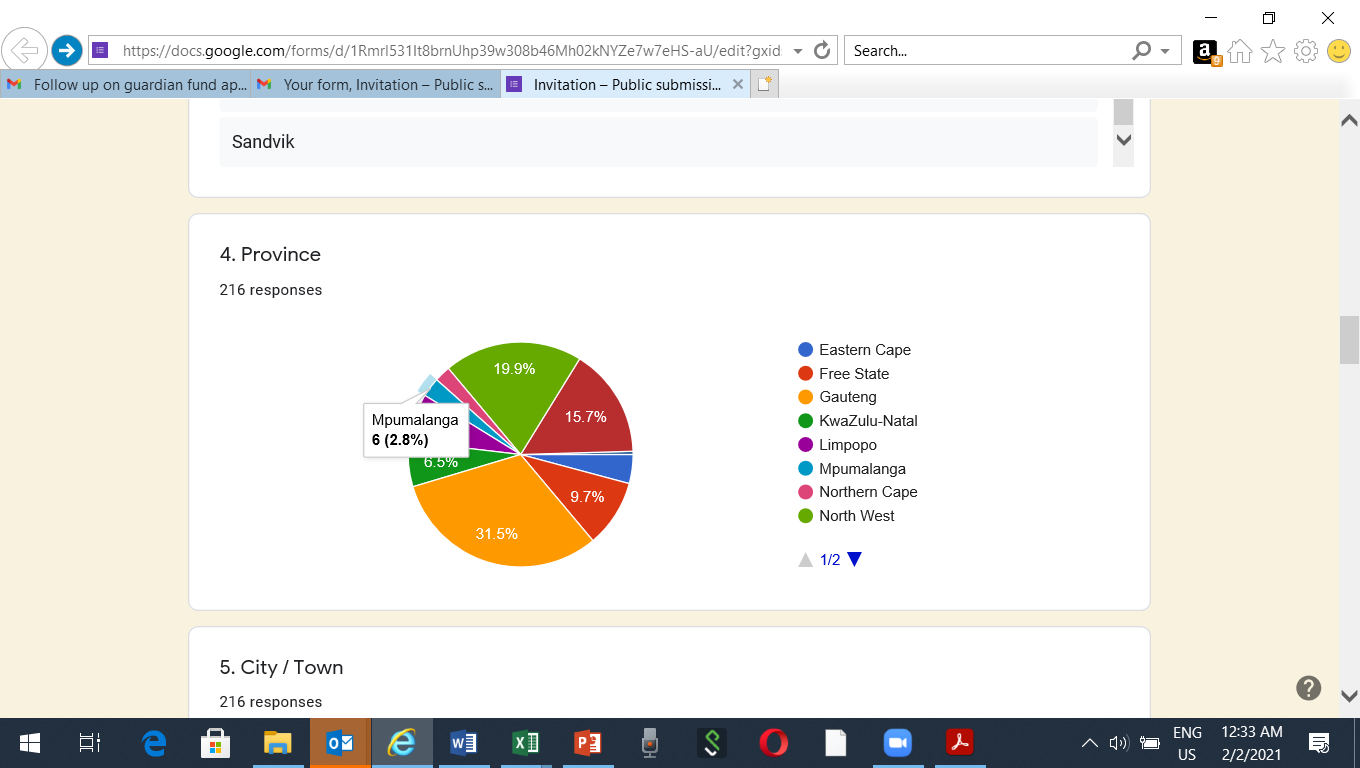 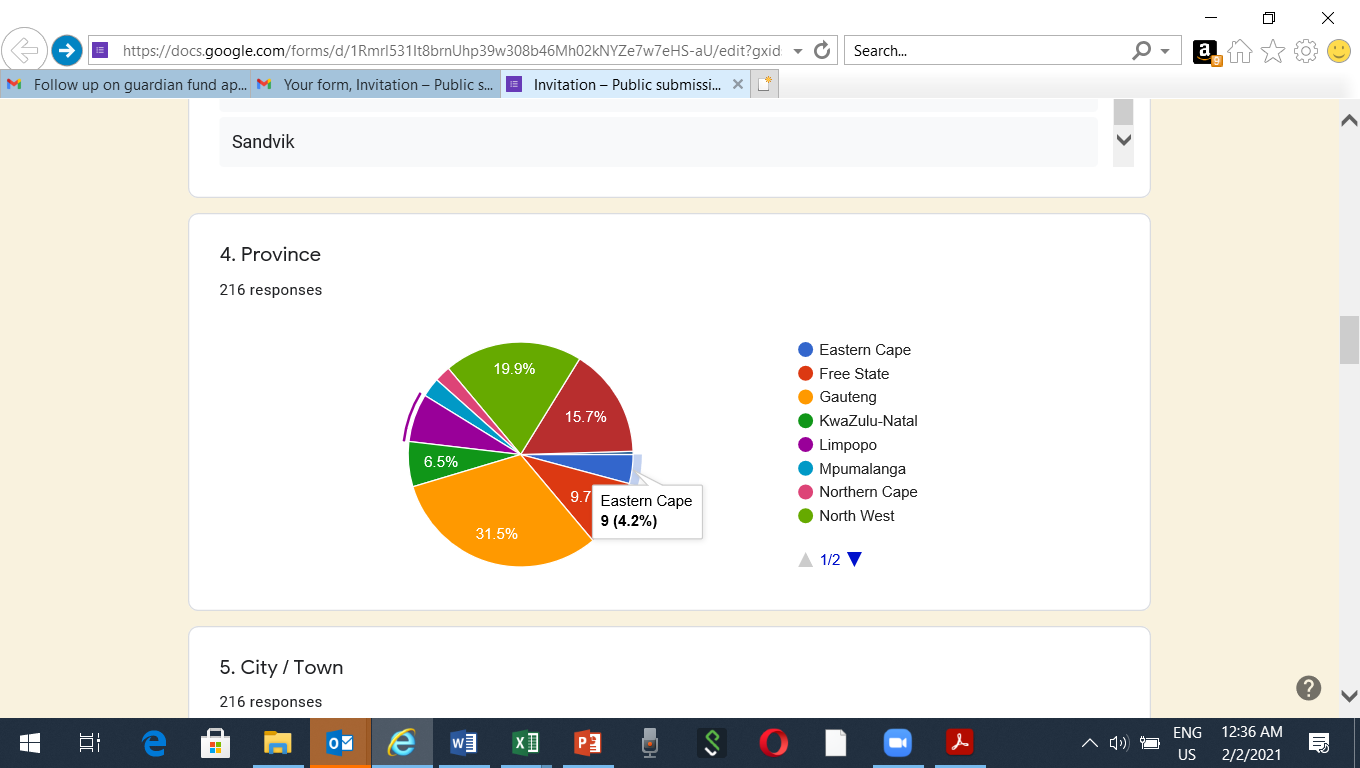 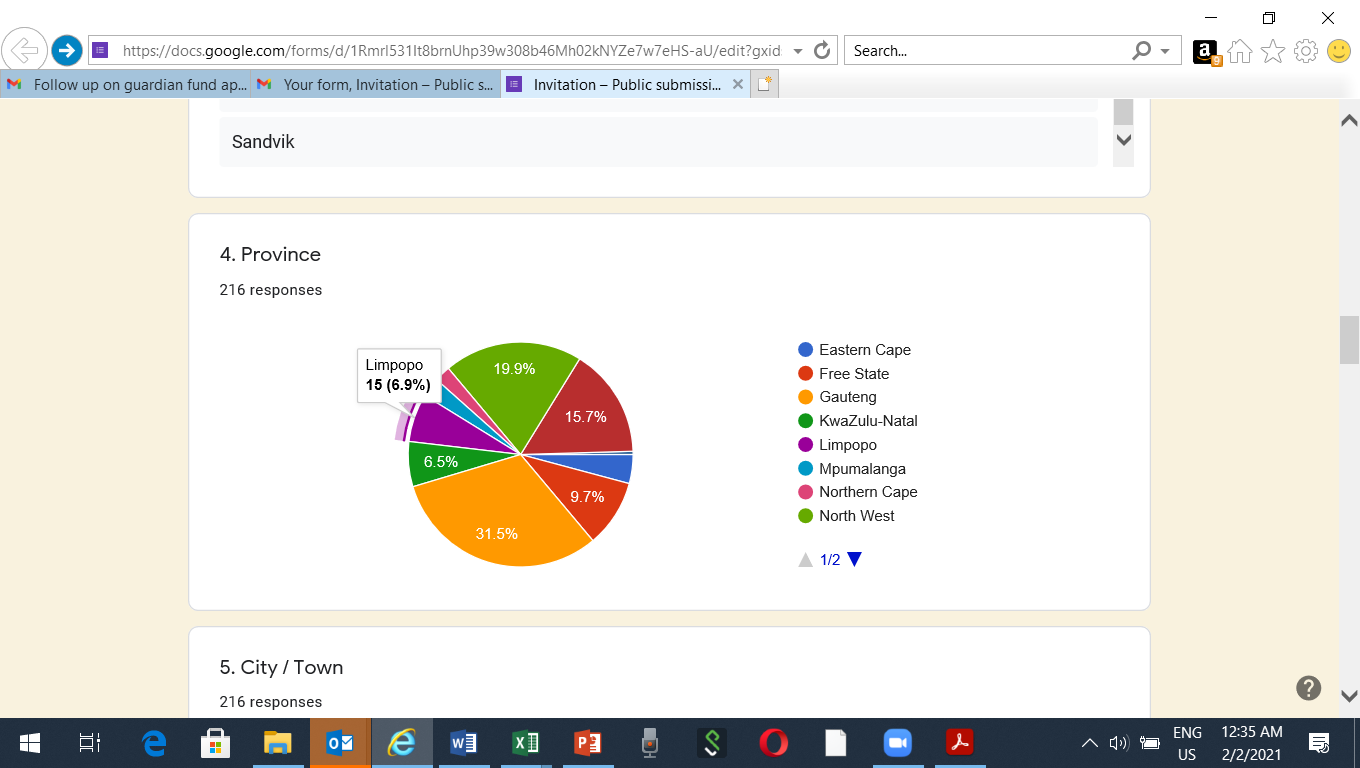 8
STATISTICS cont…
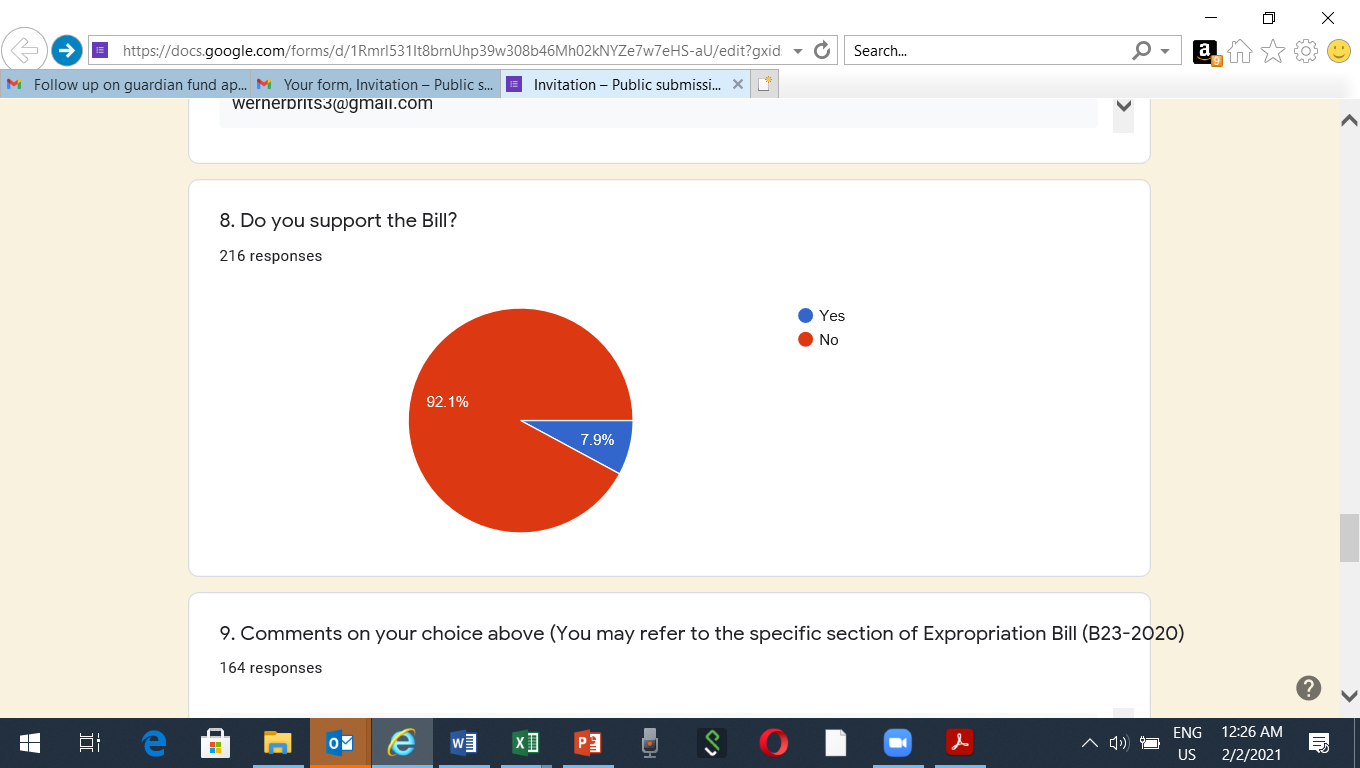 9
5. OBSERVATIONS
3.Idividual submissions
2. Submission uptake per province
1. Submissions per Organisations
10
5. ANALYSIS
The main feature of electronic submissions on legislation is that we received a high number of submissions, but a lower number of people participating. 

We also have a lower diversity of views on the piece of legislation under review.

Since the weekend of 29 January till the first week of February 2021, tens of thousands of emails appeared in the name of a number of organizations, including the SA Institute of Race Relations (SA IRR), AfriForum (onteiening.co.za), Free State Agriculture (FSA) and DearSA.
11
ANALYSIS cont...
The majority of the bulk e-mails from these organisations i.e. the IRR; AfriForum; DearSA; FSA in the main provide a single narrative, opposing the Expropriation Bill in the form of thousands of e-mails. 
TLU SA specifically opposed the nil compensation provision and suggested that the Expropriation Act (No. 63 of 1975) should remain in force.
DearSA focused mainly on Chapter 4 Powers of the Minister to Expropriate; Chapter 4: Intention to Expropriate and Expropriation of Property; Chapter 5: Compensation for Expropriation; and Chapter 8: Withdrawal of Expropriation. 
Decisions need to be taken on how the written submissions may be viewed, as individuals are providing a single narrative through large organisations. 
Two substantive submissions provided detailed suggestions on clauses, related to timeframes, definitions, and impediments to implementation of some provisions specific to the Bill.
12
ANALYSIS cont…
Content of Submissions from TLU
Strongly disagree with the repealment of the existing Expropriation Act 63 of 1975. 
I do not agree that there should be instances where nil compensation is just and equitable . 
Private ownership should be protected by the law. 
Do not agree that there should be instances where nil compensation is just and equitable.
  Do not agree that there should be instances where nil compensation is just and equitable
 Private ownership is the core of a healthy economy and community
 Private ownership should be protected by the law
13
ANALYSIS cont…
Content of Submissions from SA IRR

The bill will allow the government to seize ownership or control of both land and many other assets.
The definition of ‘property’ makes people vulnerable to lose all rights, improvements etc due to expropriation for ‘nil’ or inadequate compensation.
Fear that the bill is not merely about land reform as argued by government.
Fear that ‘nil compensation’ may be wider applied than is described in the draft bill.
The Bill’s procedures for expropriation are heavily skewed in favour of the state.
14
ANALYSIS cont…
SA IRR Content of Submissions (continued) 
Under notice to expropriate, ownership and the right to possess the property will automatically pass to the expropriating authority.
Payment of compensation – timeframes vague & contesting the process in court – fear of costly litigation.
Fear – expropriated owners will remain with bond and loan debt.

FSA Content of Submissions (As part of broad campaign under “Stop Expropriation” DearSA and SAIRR)
consider the following as unacceptable aspects of the bill and as a risk to individual submitters’ civil liberties:
De-facto state control of all property (Clause: 3)
Municipalities will have the right to apply and regulate this law (Clause: 1)
Expropriation in “public interest ”is broadly defined and as such implies that any reason can be used for expropriation. (Clause: 1)
15
ANALYSIS cont…
FSA Content of Submissions (As part of broad campaign under “Stop Expropriation” DearSA and SAIRR) (continued)
Position on the legislative issue regarding property rights
I reject any amendment to section 25 of the Constitution of the Republic of South Africa (No. 108 of 1996) or any current similar bills as such amendments may have a negative impact on the right to property. Any expropriation of private property without compensation is completely rejected.
Support future-oriented, economically sustainable agricultural development that aims to pursue the expansion of the agricultural sector as well as food security to the people of South and Southern Africa.
The state, commercial banks, and other financing institutions must establish financing models that provide full title to all new entrants to agriculture.
Property rights must be expanded to be accessible for all South Africans. The Expropriation Bill diminishes and threatens property rights.
16
6. RECOMMENDATIONS
Project Sponsor to source more funding for the project and provide feedback to the Committee by no later than 10 February 2021.
PCS to draft a media plan and submit to the Committee by no later than 10 February 2021.
Embark on a drive to clarify the objectives of the Expropriation Bill (through interviews, Public Education Unit, radio and video promos).
Extension of the public comments submission deadline to 28 February 2021 to accommodate further submissions.
Postponement of public hearings for commencement in March 2021 to make space for potential ease of COVID19 lockdown restrictions.
17
THE END
18